קריאת פעלים בחיריק
הוראות:
התלמיד קורא את המילה. רק אחרי שהוא קורא נכון עוברים לשקף הבא ומעניקים לו בכך חווית הצלחה.
המצגת מתאימה לתרגול וחיזוק השליטה בתנועת החיריק.
פורית אברמוב
נִקִּיתִי
פורית אברמוב
נִקִּיתִי
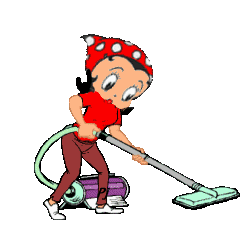 פורית אברמוב
שַׁרְתִּי
פורית אברמוב
שַׁרְתִּי
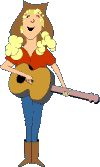 פורית אברמוב
שַׂמְתִּי
פורית אברמוב
שַׂמְתִי
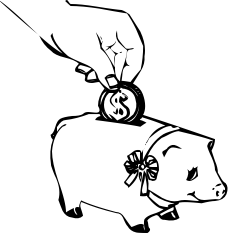 פורית אברמוב
קַמְתִּי
פורית אברמוב
קַמְתִי
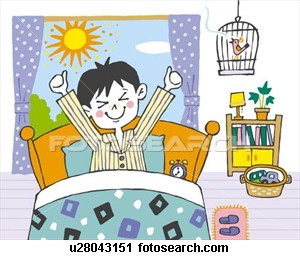 פורית אברמוב
קָנִיתִי
פורית אברמוב
קָנִיתִי
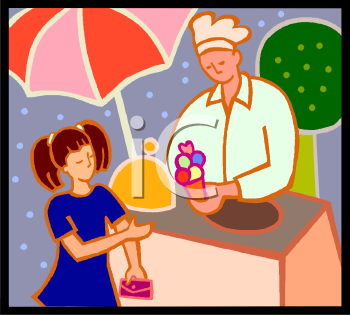 פורית אברמוב
בָּכִיתִי
פורית אברמוב
בָּכִיתִי
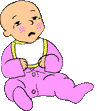 פורית אברמוב
רָאִיתִי
פורית אברמוב
רָאִיתִי
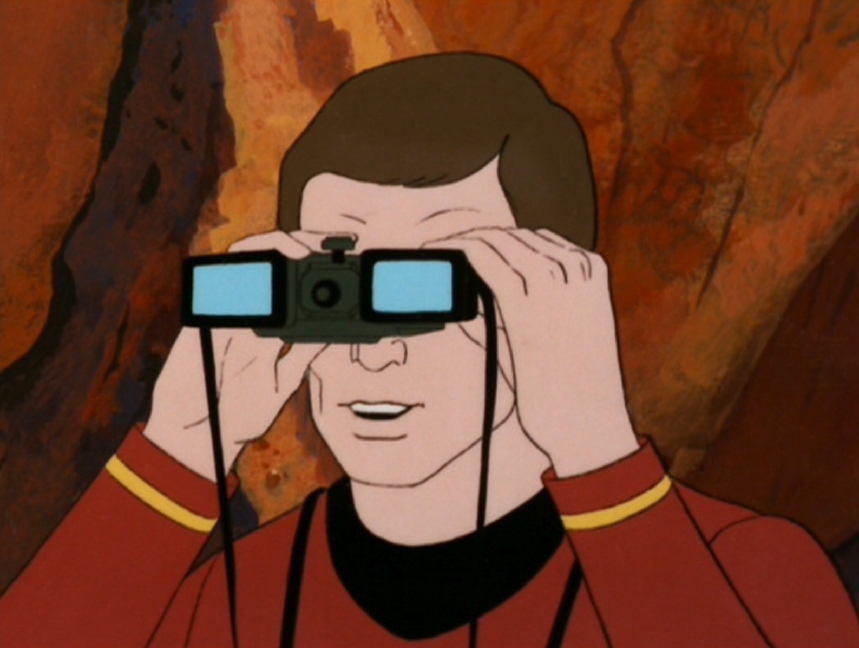 פורית אברמוב
תָלִיתִי
פורית אברמוב
תָלִיתִי
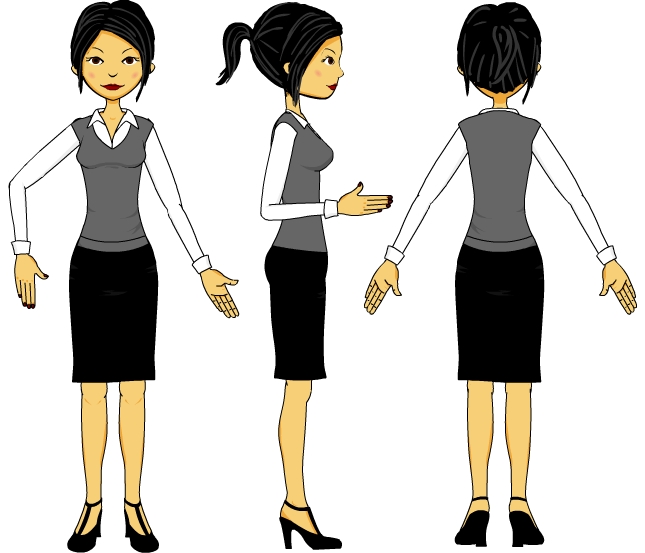 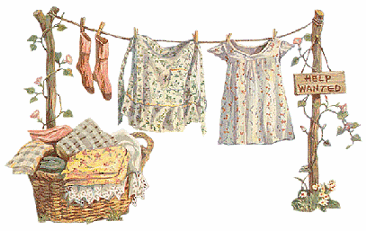 פורית אברמוב
שָׁתִיתִי
פורית אברמוב
שָׁתִיתִי
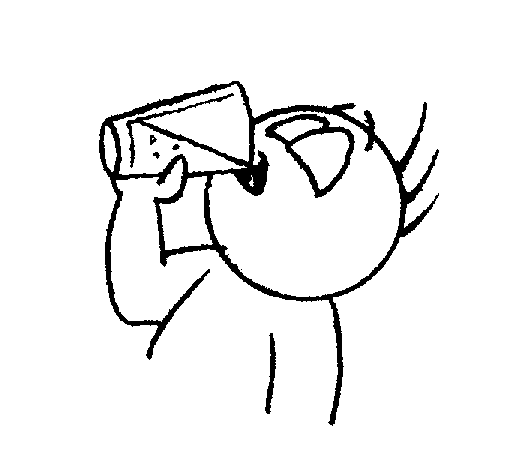 פורית אברמוב
יָרִיתִי
פורית אברמוב
יָרִיתִי
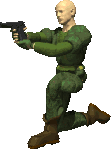 פורית אברמוב
שָׁמַרְתִּי
פורית אברמוב
שָׁמַרְתִּי
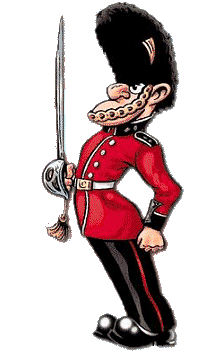 פורית אברמוב
מָסַרְתִּי
פורית אברמוב
מָסַרְתִּי
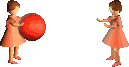 פורית אברמוב
טָרַפְתִּי
פורית אברמוב
טָרַפְתִּי
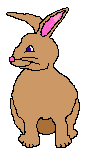 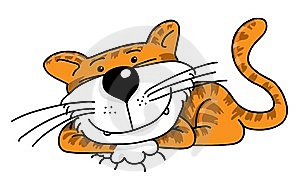 פורית אברמוב
הָפַכְתִּי
פורית אברמוב
הָפַכְתִּי
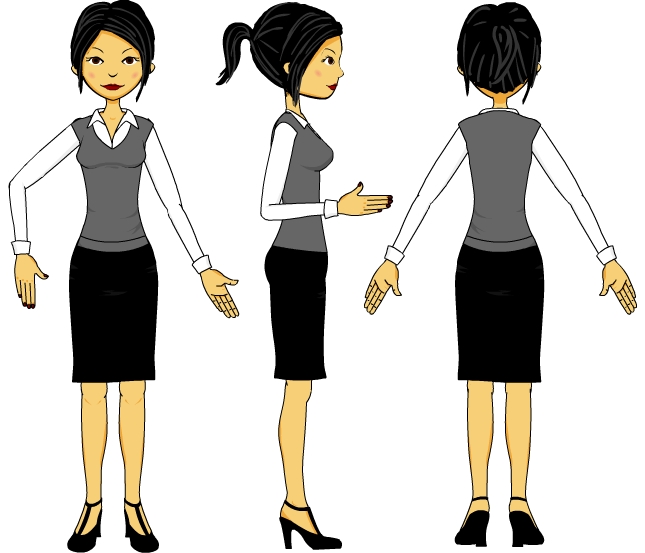 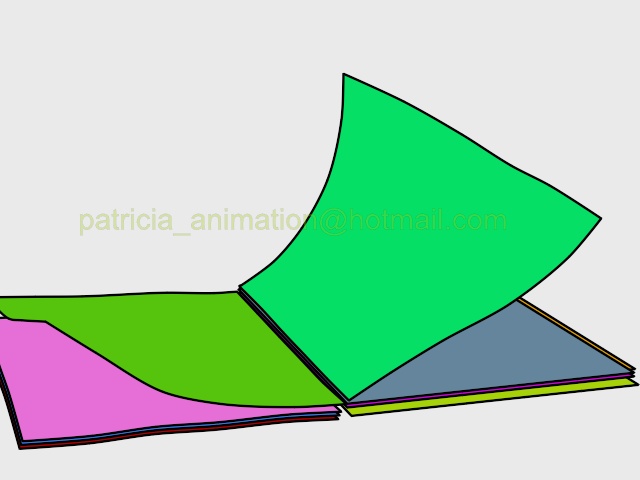 פורית אברמוב
חָתַכְתִּי
פורית אברמוב
חָתַכְתִּי
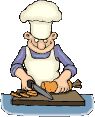 פורית אברמוב
קָדַחְתִּי
פורית אברמוב
קָדַחְתִּי
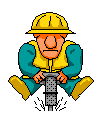 פורית אברמוב
לָמַדְתִּי
פורית אברמוב
לָמַדְתִּי
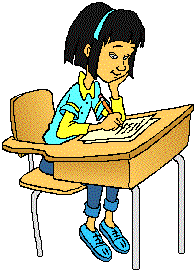 פורית אברמוב
דָּפַקְתִּי
פורית אברמוב
דָּפַקְתִּי
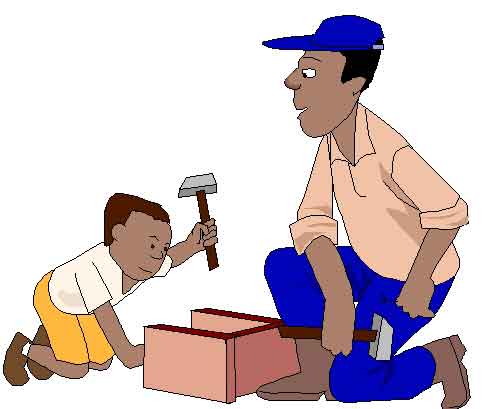 פורית אברמוב
קָטַפְתִּי
פורית אברמוב
קָטַפְתִּי
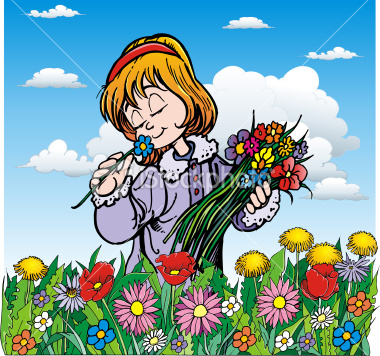 פורית אברמוב
צָבַעְתִּי
פורית אברמוב
צָבַעְתִּי
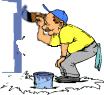 פורית אברמוב
אָכַלְתִּי
פורית אברמוב
אָכַלְתִּי
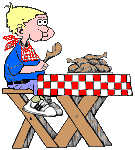 פורית אברמוב
קָרָאתִּי
פורית אברמוב
קָרָאתִּי
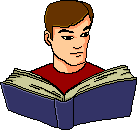 פורית אברמוב
כָּעַסְתִּי
פורית אברמוב
כָּעַסְתִּי
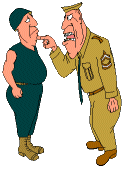 פורית אברמוב
רָכַבְתִּי
פורית אברמוב
רָכַבְתִּי
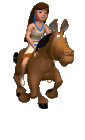 פורית אברמוב
חָשַׁבְתִּי
פורית אברמוב
חָשַׁבְתִּי
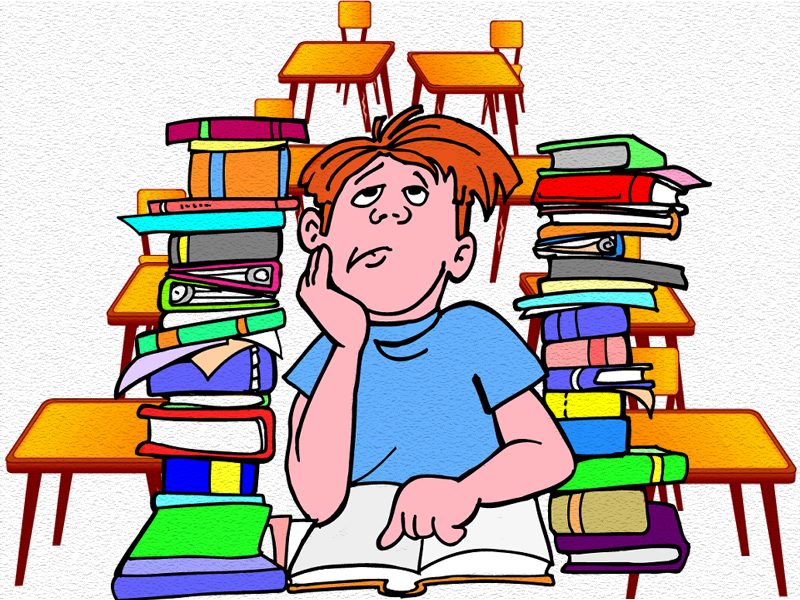 פורית אברמוב
זָחַלְתִּי
פורית אברמוב
זָחַלְתִּי
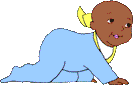 פורית אברמוב
שָׂמַחְתִּי
פורית אברמוב
שָׂמַחְתִּי
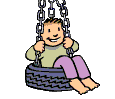 פורית אברמוב
לָבַשְׁתִּי
פורית אברמוב
לָבַשְׁתִּי
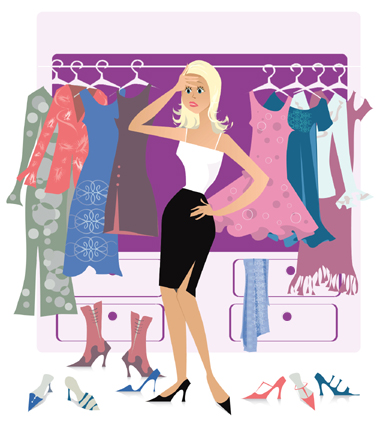 פורית אברמוב
נָעַלְתִּי
פורית אברמוב
נָעַלְתִּי
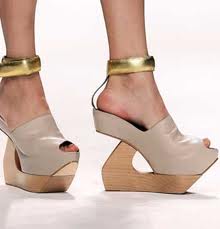 פורית אברמוב
בָּדַקְתִּי
פורית אברמוב
בָּדַקְתִּי
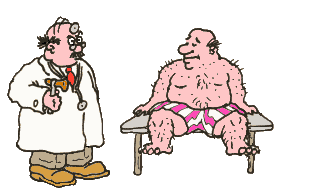 פורית אברמוב
מָכַרְתִּי
פורית אברמוב
מָכַרְתִּי
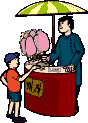 פורית אברמוב
קָלַעְתִּי
פורית אברמוב
קָלַעְתִּי
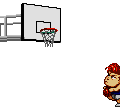 פורית אברמוב
רָכַבְתִּי
פורית אברמוב
רָכַבְתִּי
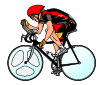 פורית אברמוב
שָׁתַלְתִּי
פורית אברמוב
שָׁתַלְתִּי
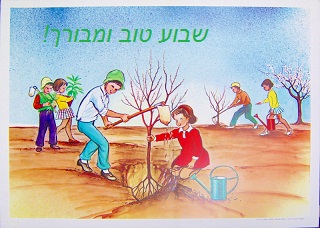 פורית אברמוב
רָקַדְתִּי
פורית אברמוב
רָקַדְתִּי
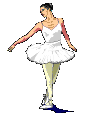 פורית אברמוב
נָסַעְתִּי
פורית אברמוב
נָסַעְתִּי
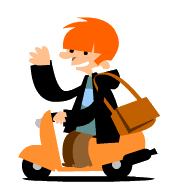 פורית אברמוב
בִּשַּׁלְתִּי
פורית אברמוב
בִּשַּׁלְתִּי
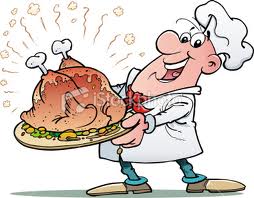 פורית אברמוב
טִגַּנְתִּי
פורית אברמוב
טִגַּנְתִּי
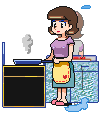 פורית אברמוב
צִלַּמְתִּי
פורית אברמוב
צִלַּמְתִּי
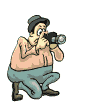 פורית אברמוב
לִמַּדְתִּי
פורית אברמוב
לִמַּדְתִּי
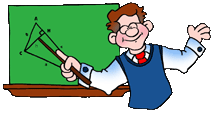 פורית אברמוב
תִּקַּנְתִּי
פורית אברמוב
תִּקַּנְתִּי
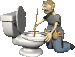 פורית אברמוב
נִצַּחְתִּי
פורית אברמוב
נִצַּחְתִּי
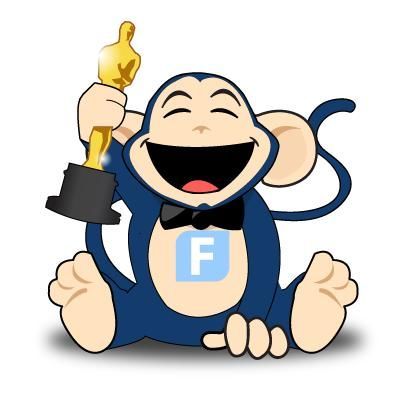 פורית אברמוב
נִגַּנְתִּי
פורית אברמוב
נִגַּנְתִּי
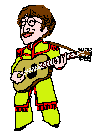 פורית אברמוב
חִלַּלְתִּי
פורית אברמוב
חִלַּלְתִּי
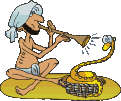 פורית אברמוב
שִׁלַּמְתִּי
פורית אברמוב
שִׁלַּמְתִּי
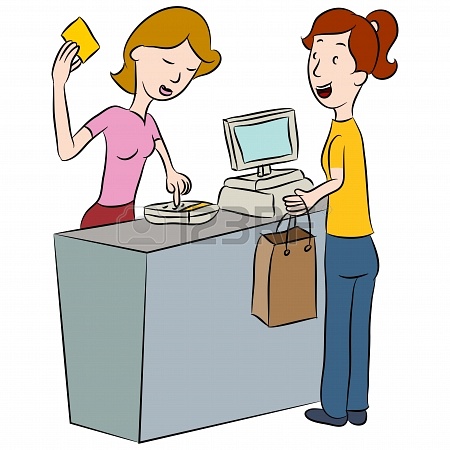 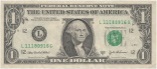 פורית אברמוב
שִׂחַקְתִּי
פורית אברמוב
שִׂחַקְתִּי
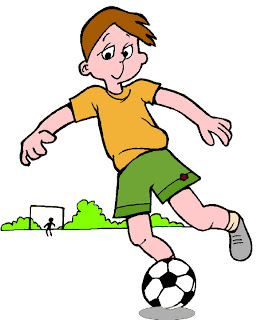 פורית אברמוב
צִלַּמְתִּי
פורית אברמוב
צִלַּמְתִּי
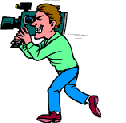 פורית אברמוב
צִיַּרְתִּי
פורית אברמוב
צִיַּרְתִּי
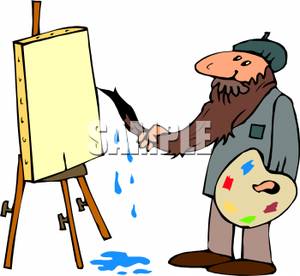 פורית אברמוב
טִיַּלְתִּי
פורית אברמוב
טִיַּלְתִּי
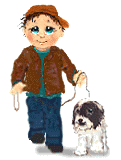 פורית אברמוב
הִפְסַדְתִּי
פורית אברמוב
הִפְסַדְתִּי
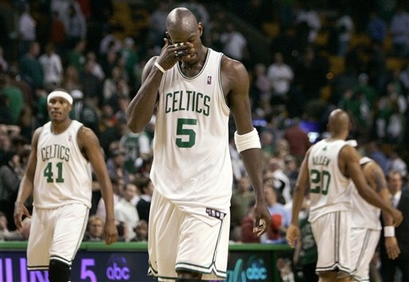 פורית אברמוב
הִכְנַסְתִּי
פורית אברמוב
הִכְנַסְתִּי
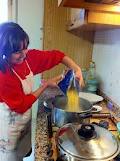 פורית אברמוב
נִלְחַמְתִּי
פורית אברמוב
נִלְחַמְתִּי
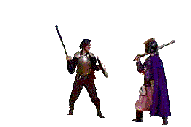 פורית אברמוב
הִתְרַחַצְתִּי
פורית אברמוב
הִתְרַחַצְתִּי
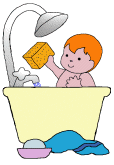 פורית אברמוב
הִתְגַּלַּשְׁתִּי
פורית אברמוב
הִתְגַּלַּשְׁתִּי
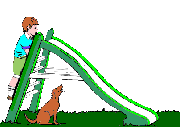 פורית אברמוב
הִתְנַדְנַדְתִּי
פורית אברמוב
הִתְנַדְנַדְתִּי
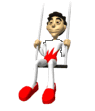 פורית אברמוב
הִצְבַּעְתִּי
פורית אברמוב
הִצְבַּעְתִּי
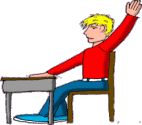 פורית אברמוב